Preses konference
Bērnu seksuālā izglītība:
Grāmatas bērniem un speciālistiem
07.02.2024.
Foto: Publicitātes attēli
1.
Grāmatas 
bērniem
Foto: Publicitātes attēli
1.
Par bērnu tiesībām uz vārda brīvību un būt aizsargātiem no viņu labklājībai kaitīgas
informācijas un materiāliem
Atzinuma numurs: 2023-38-10B
1.
Bērna tiesības uz vecumam atbilstošu informāciju
Bērniem ir tiesības saņemt informāciju par seksuālās veselības jautājumiem (ANO Bērnu tiesību konvencija)


Valsts pienākums ir nodrošināt, ka obligātajā valsts izglītības saturā ar seksuālo audzināšanu saistīta informācija ir objektīva, kritiska un plurālistiska un valstij ir aizliegts ietekmēt bērnus tādā veidā, kas varētu aizskart vecāku reliģisko pārliecību un filozofiskos uzskatus (ECT)


Versus

Bērnu vecākiem ir tiesības sniegt saviem bērniem tādu seksuālo izglītību, kura ir saskaņā ar viņu pārliecību un uzskatiem
1.
Valsts tiesības ierobežot informāciju
Valstij ir tiesības ierobežot bērnu piekļuvi tādām publikācijām, kas mudina iesaistīties viņiem kaitīgās praksēs vai pat izdarīt noteiktus noziedzīgus nodarījumus (ECT)

Bērns ir cilvēks, kurš piedzīvo visstraujāko fizisko, psiholoģisko un socioloģisko attīstību un identitātes formēšanos, tādēļ saturs, kas varētu kaitēt bērna attīstībai, ir atkarīgs no bērna vecuma un brieduma pakāpes

Attiecībā uz bērna tiesībām saņemt informāciju var tikt noteikti stingrāki kritēriji nekā pieaugušajiem, jo bērna personība vēl nav nobriedusi un var būt vieglāk ietekmējama

Ierobežojumi drīkst būt tikai ar likumu noteikti
1.
Bērna vecums un tiesības
Tiesību izpratnē vecumam ir nozīme
no 12 gadu vecuma sniegt savu piekrišanu adopcijai
no 14 gadu vecuma bērns var sniegt savu informēto piekrišanu ārstniecībai
15 gadu vecumā bērnam administratīvā rīcībspēja iestājas



Ko Krimināllikums saka? 
Līdz 14 gadu vecumam bērns ir mazgadīgs (līdz ar to atrodas bezpalīdzības stāvoklī) 
No 14 gadu vecuma iestājas kriminālatbildība
16 gadu vecumā iestājas dzimumbriedums
1.
Likuma ietvars satura ierobežojumiem…
Ir aizliegts demonstrēt, pārdot, dāvināt, izīrēt, propagandēt, pieļaut bērniem pieejamas rotaļlietas un videoierakstus, datorspēles, laikrakstus, žurnālus un cita veida publikācijas, kurās propagandēta cietsirdīga uzvedība, vardarbība, erotika, pornogrāfija, kas rada draudus bērna garīgajai attīstībai vai bērna identitātei

Par šajā pantā minēto aizliegumu un ierobežojumu pārkāpšanu vainīgās personas saucamas pie likumā noteiktās atbildības
(Bērnu tiesību aizsardzības likums, 50. pants)
1.
Grāmatu saturs
Bērnu seksuālās izglītības saturam, ko valsts īsteno izglītības iestādēs, jābūt stingri noteiktam, bet publiskajā telpā pieejamās grāmatas satura ziņā var atšķirties un bērnu vecāki var piemeklēt savai pārliecībai atbilstošāko saturu, tādējādi īstenojot savas tiesības audzināt savus bērnus saskaņā ar savu pārliecību un uzskatiem

Ne bērna tiesības saņemt informāciju, ne autora tiesības paust informāciju nedrīkst ierobežot, ja šāds ierobežojums nav noteikts ar likumu
[Speaker Notes: Viendzimuma pāru ģimeņu attēlojums – grāmatās “Rīta agrumā” un “Laiks gulēt iet”  viendzimuma pāru ģimenes pieminētas kā sociāls vienums, tajā netiek veicināta homoseksuāla uzvedība vai sniegts seksuāla rakstura saturs
Dzimumidentitātes traucējumu skaidrojums - grāmatā “Tur lejā” publicētā informācija par sarežģītu dzimumidentitātes traucējumu stāvokli pirmsskolas vecuma bērnam var radīt maldīgu priekštatu gan par sieviešu un vīriešu dzimumu raksturīgām pazīmēm, gan par trešā dzimuma esību. Informācijas sniegšana par transpersonām pati par sevi nevar būt atzīta kā kaitīga, tā var veicināt izpratni un toleranci pret cilvēkiem, kuri piedzīvo dzimumidentitātes traucējumus
Kaitīgas seksuālās uzvedības veicināšana -]
1.
Jautājumi skaidrībai
Vai šādas grāmatas Latvijā drīkst izdot?
- Jā, drīkst

Vai šādas grāmatas būtu jāaizliedz?
- Nē, nebūtu

Vai šādu grāmatu pieejamība bērniem būtu jāierobežo?
- Vecāku ziņā ir izlemt, kādas grāmatas tie dod saviem bērniem

Kā šādas grāmatas būtu vērtējams?
- Kā daiļliteratūra
1.
Galvenās problēmas
Bērniem ir aizliegta pieeja materiāliem, kuros propagandēta cietsirdīga uzvedība, vardarbība, erotika, pornogrāfija, kas apdraud bērna garīgo attīstību vai bērna identitāti


Juridiski nav definīcijas, kas ir erotiska rakstura materiāls
Nav iestādes, kas to vērtē
Nav soda (izņemot par pornogrāfiju)
Nav vecuma ierobežojuma
[Speaker Notes: Viendzimuma pāru ģimeņu attēlojums – grāmatās “Rīta agrumā” un “Laiks gulēt iet”  viendzimuma pāru ģimenes pieminētas kā sociāls vienums, tajā netiek veicināta homoseksuāla uzvedība vai sniegts seksuāla rakstura saturs
Dzimumidentitātes traucējumu skaidrojums - grāmatā “Tur lejā” publicētā informācija par sarežģītu dzimumidentitātes traucējumu stāvokli pirmsskolas vecuma bērnam var radīt maldīgu priekštatu gan par sieviešu un vīriešu dzimumu raksturīgām pazīmēm, gan par trešā dzimuma esību. Informācijas sniegšana par transpersonām pati par sevi nevar būt atzīta kā kaitīga, tā var veicināt izpratni un toleranci pret cilvēkiem, kuri piedzīvo dzimumidentitātes traucējumus
Kaitīgas seksuālās uzvedības veicināšana -]
1.
Pārdomām un diskusijai
Grāmatām, kurās ir iekļauts bērniem iespējami kaitīgs saturs (cietsirdīga uzvedība, vardarbība, erotika), ir nepieciešams ieviest vecuma vai cita veida klasifikācijas sistēmu, pēc kuras vadoties, vecāki varētu lemt par to, vai un kurā vecumā grāmata būtu bērnam piemērota
1.
Rekomendācijas
Termiņš
LM
01.10.2024.
Nepieciešamas pamatnostādnes bērnu aizsardzībai pret viņu labklājībai kaitīgu informāciju, ievērojot bērna tiesības saņemt informāciju un vecāku tiesības audzināt savus bērnus saskaņā ar saviem uzskatiem
Normatīvajā regulējumā jādefinē termins “erotiska rakstura materiāls”
Tiesību aktos jānosaka atbildība par BTAL 50. pantā noteikto aizliegumu (cietsirdīga uzvedība, vardarbība, erotika) pārkāpumiem
Jārosina diskusija par BTAL 50. panta piemērošanu, tai skaitā par bērniem domātu iespieddarbu, kuri satur bērnu labklājībai kaitīgu informāciju, marķēšanu
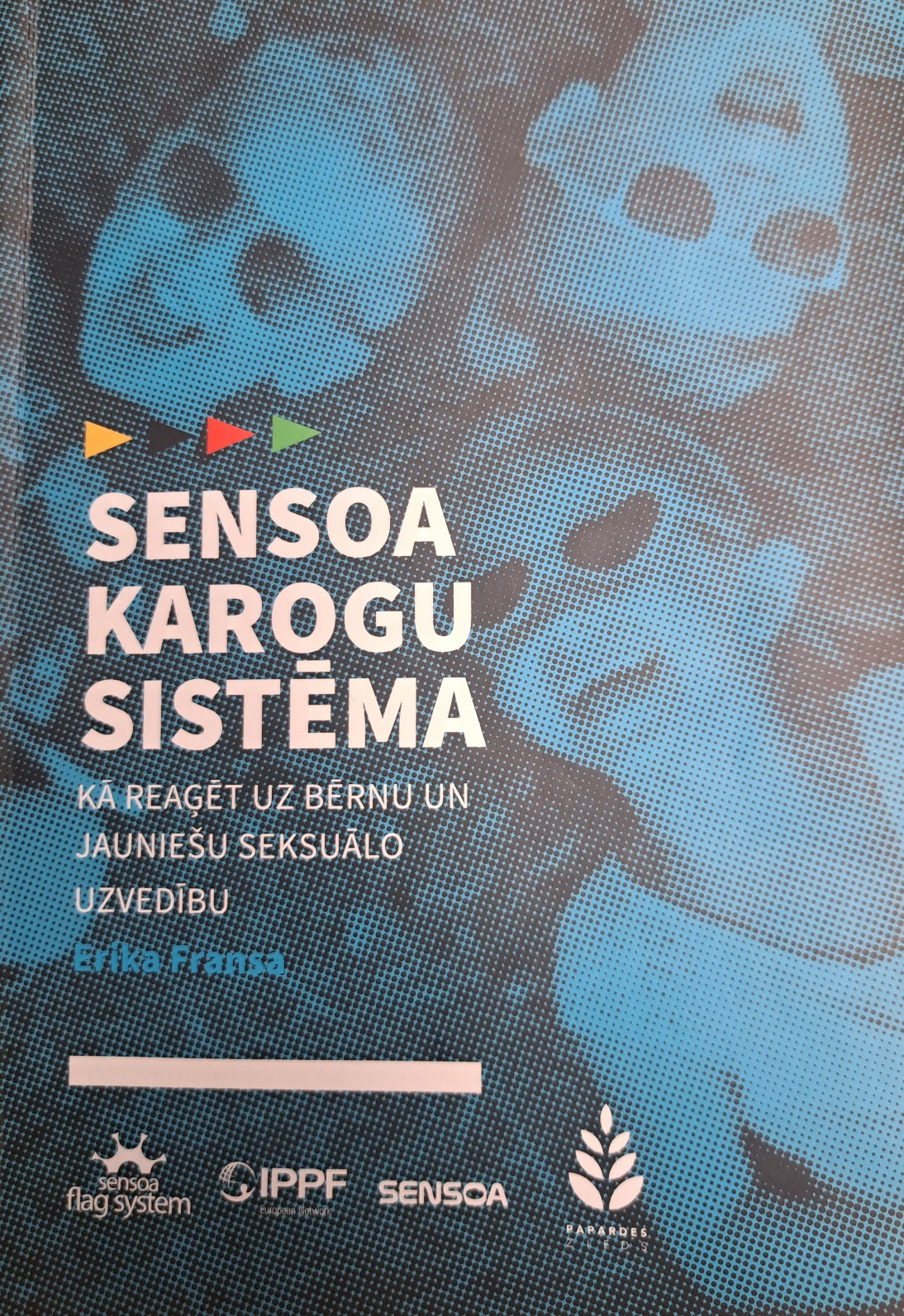 2.
Grāmata 
speciālistiem
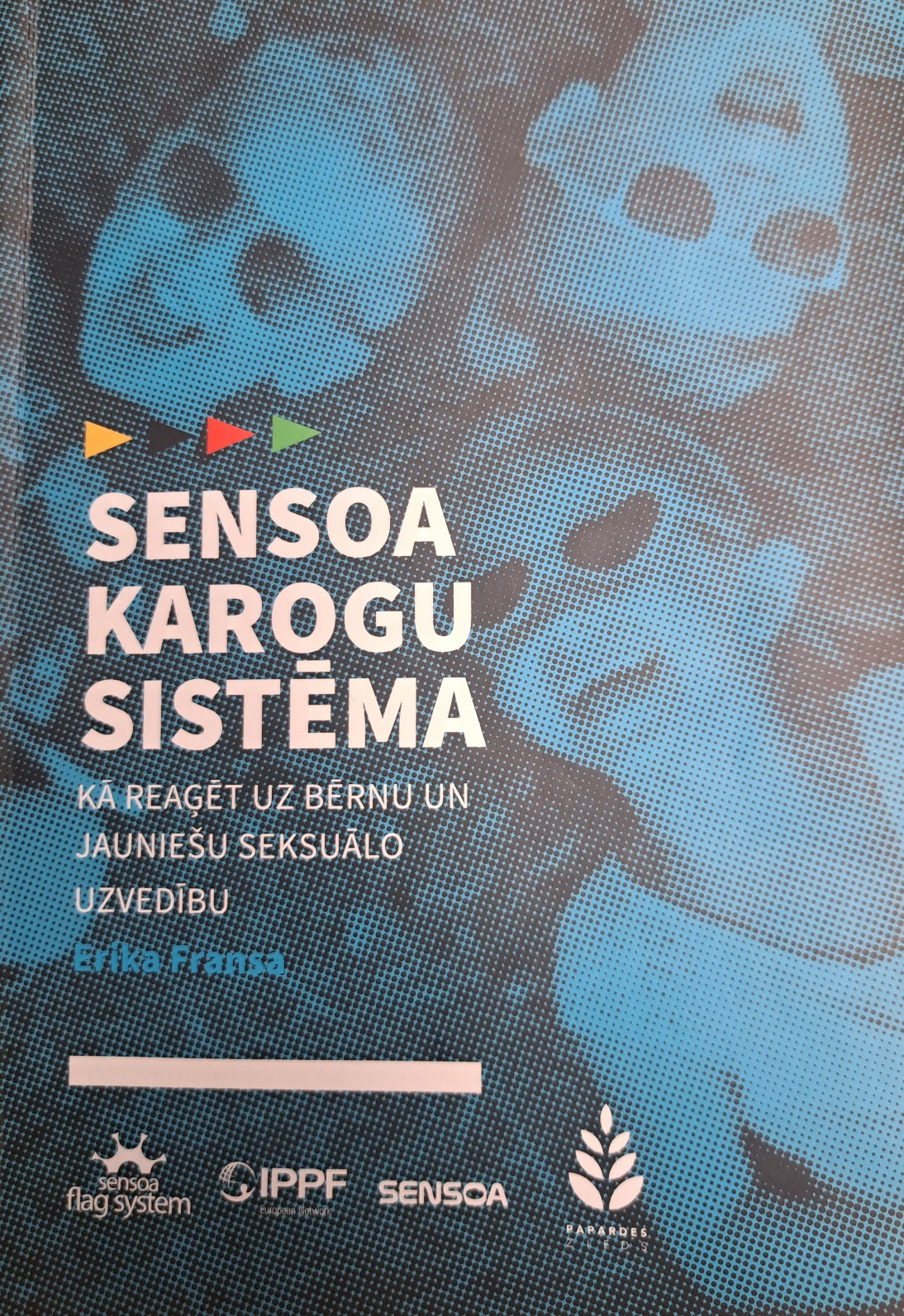 2.
Par nevalstisko organizāciju metodiskajiem materiāliem
 bērnu seksuālās uzvedības izvērtēšanai
Atzinuma numurs: 2023 -27-2C
2.
Par ko ir runa?
Tiesībsargs nevēršas pret biedrību «Papardes zieds»

Grāmata «SENSOA Karogu sistēma: kā reaģēt uz bērnu un jauniešu seksuālo uzvedību» ir tulkota no angļu valodas un sagatavota Beļģijā
Tā domāta profesionāļiem darbā ar bērniem, lai izvērtētu un nošķirtu kaitējošu bērna seksuālo uzvedību no vecumam atbilstošas uzvedības

Papardes zieds vēstulē tiesībsargam: «Piemēri un iespējamās profesionāļu atbildes reakcijas nav adaptētas Latvijas tiesību sistēmai»
2.
Problēmas esence
Grāmatas «SENSOA Karogu sistēma: kā reaģēt uz bērnu un jauniešu seksuālo uzvedību» analīze
izgaismo valsts atbildīgo iestāžu pasīvo lomu speciālistu, 
kuru atbildības jomā ir bērnu uzraudzība, audzināšana un izglītošana, 
nodrošināšanā ar normatīvajiem aktiem atbilstošiem materiāliem kaitējošas seksuālās uzvedības atpazīšanai un atbilstošai reaģēšanai


Valsts atbildīgās iestādes ne tikai nav pievērsušas pienācīgu uzmanību šādu materiālu nodrošināšanai, 
bet arī nav spējušas atpazīt un nepieļaut tiesību aktiem neatbilstošas bērnu seksuālās uzvedības novērtēšanas sistēmas ieviešanu bērnu aprūpes un audzināšanas iestādēs
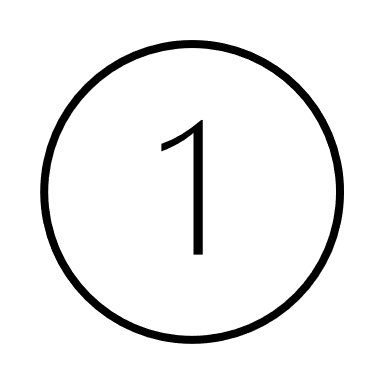 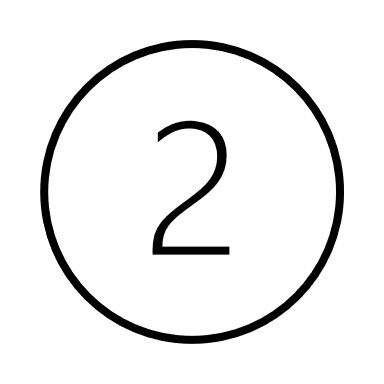 2.
Reāls gadījums tiesībsarga darbā (vārdi mainīti)
Bērnu nama audzēknis nepilngadīgais Jēkabs  (16 gadi) ilgāku laika posmu bijis seksuālās attiecībās ar diviem citiem nepilngadīgajiem audzēkņiem Mārtiņu (15 gadi) un Andri (11 gadi). 
Jēkabs piedāvājis abiem pārējiem veikt seksuālas darbības (orālo aktu).
Mārtiņš bija baidījies atteikties no seksuāla kontakta, savukārt 11 gadus vecais Andris piekrita intereses vadīts. Jēkabs piedāvāja atlīdzinājumu – vienu reizi iedevis “Zelta zivtiņas” kartiņu, citu reizi 3 euro  un ābolus. 
Policija pieņēma lēmumu atteikt uzsākt kriminālprocesu, jo izmeklētājs konstatēja, ka bērni - Mārtiņš un Andris -  piekrituši, tātad nav noziedzīga nodarījuma sastāva. Bērnu nams bija atturīgs, jo tas notika mežā, tāpēc iestāde nav vainojama.
2.
Ja pielieto SENSOA karogu sistēmu…
Policija vispār nebūtu jāinformē, jo situācija labākajā gadījumā iegūtu dzelteno krāsu bērnu vecuma starpības dēļ
Situācija būtu jāpārrunā ar bērniem un jānorāda: 
pirmkārt, dariet to ar vienaudžiem (tas būtu jāsaka arī 11 gadus vecajam Andrim - bērns, kurš piedzīvojis dzimumnoziegumu, tiktu aicināts to atkārtot ar vienaudžiem, tādējādi rastos jauni upuri) un, 
otrkārt, nedariet to mežā
2) Bērnu namam būtu ieteikums - nodrošiniet bērniem privātu telpu eksperimentēšanai
2.
… bet ko par to saka Krimināllikums?
160.pants. (Seksuāla vardarbība) 1.daļa: 
Par seksuāla rakstura darbību nolūkā apmierināt savu dzimumtieksmi fiziskā saskarē ar cietušā ķermeni, ja tā izdarīta, izmantojot cietušā bezpalīdzības stāvokli vai pret cietušā gribu, lietojot vardarbību, draudus vai izmantojot uzticību, autoritāti vai citādu ietekmi uz cietušo, —
soda ar brīvības atņemšanu uz laiku līdz septiņiem gadiem un ar probācijas uzraudzību uz laiku līdz pieciem gadiem.


Mazgadīgs bērns (līdz 14 gadu vecumam) sava vecuma dēļ atrodas bezpalīdzības stāvoklī un nevar saprast ar viņu izdarīto darbību raksturu un nozīmi vai nevar tām pretoties (Krimināllikuma komentāri)

160.pants. (Seksuāla vardarbība) 4.daļa: 
(4) Par šā panta pirmajā daļā paredzēto noziedzīgo nodarījumu, [..] ja tas izdarīts ar personu, kura nav sasniegusi sešpadsmit gadu vecumu, —
soda ar brīvības atņemšanu uz laiku no pieciem līdz piecpadsmit gadiem un ar probācijas uzraudzību uz laiku līdz pieciem gadiem.
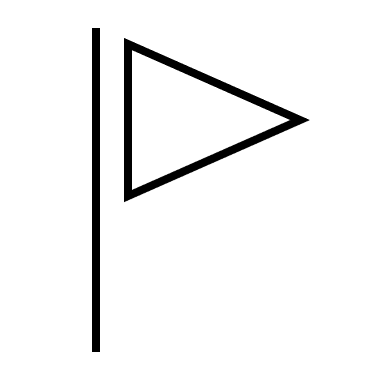 2.
… vēl dažas būtiskas norādes
Cietušajiem bērniem pienākas rehabilitācija un kā vardarbībā cietušajiem arī valsts kompensācija 
Rehabilitācija ir īpaši svarīga, lai bērni nākotnē paši nekļūst par pāridarītāju
Šajā gadījumā bērniem nav jāvērtē “piekrišana” vai “brīvprātīga līdzdalība”
Bērnu namos bērnu seksualizētā uzvedība tiešām ir izplatīta, jo bērni iestādēs ir īpaši nepasargāti no citu bērnu veiktās kaitējošas seksuālas uzvedības
Uz šādiem gadījumiem ir svarīgi reaģēt, nevis normalizēt. Par katru šādu gadījumu ir jāinformē policija
Svarīga visu valsts atbildīgo iestāžu iesaiste – bērnu nami, Valsts policija, Bērnu aizsardzības centrs, sociālais dienests, bāriņtiesa
[Speaker Notes: Cietušajiem bērniem bija jānodrošina rehabilitācija, kā vardarbībā cietušajiem, viņiem pienācās arī valsts kompensācija. Rehabilitācija ir īpaši svarīga, lai bērni nākotnē paši nekļūst par pārdarītaju. Šajā epizodē pāridarītājs visticamāk pats ir bijis vardarbības upuris. Par katru šādu gadījumu ir jāinformē policija. 
Principā bērniem nevar vērtēt “piekrišanu” vai “brīvprātīgu līdzdalību”, pat, ja epizodes atkārtojas, tas nenozīmē, ka bērni tam ir varējuši psiholoģiski vai mentāli piekrist. Katrs gadījums prasa iesaistīšanos, lai novērstu šādu gadījumu turpmāko atkārtošanos. Ņemot vērā, ka abi bērni nebija sasnieguši 16 gadu vecumu, tad reakcijai vajadzētu būt tādai, kas turpmāk novērstu šādu gadījumu atkārtošanos starp bērnu nama bērniem.
Bērnu namos bērnu seksualizētā uzvedība tiešām ir izplatīta. Diemžēl bērni iestādēs ir īpaši nepasargāti no citu bērnu veiktās kaitējošas seksuālas uzvedības. Šajās iestādēs ir bieži sastopami arī faktiski noziegumi pret bērniem (ko veic paši bērni vai citi pieaugšie), bet no darbinieku puses nereti ir attieksme – ka nu viņi visi tā dara un paši tam piekrīt. Uz šādiem gadījumiem ir svarīgi reaģēt, nevis normalizēt. Un te ir svarīga visu valsts atbildīgo iestāžu iesaiste – aprūpes centri, Valsts policija, Bērnu aizsardzības centrs, sociālais dienests, bāriņtiesa.]
2.
Ko darīja tiesībsargs?
Tiesībsargs vērsās Ģenerālprokuratūrā ar lūgumu izvērtēt, vai konkrētajā lietā Valsts policijas amatpersonas ir pieņēmušas pamatotu lēmumu par atteikšanos uzsākt kriminālprocesu

  Prokuratūra informēja, ka ir uzsākts kriminālprocess par iespējamu noziedzīgu nodarījumu, kas paredzēts Krimināllikuma 16.nodaļā (noziedzīgi nodarījumi pret tikumību un dzimumneaizskaramību)
2.
Būtiskākie atzinuma secinājumi
Profesionāļiem, kas strādā ar bērniem, trūkst normatīvajiem aktiem atbilstošu metodisko materiālu bērnu seksuālās uzvedības izvērtēšanai
Ja speciālisti līdz 16 gadu vecu bērnu seksuālas uzvedības novērtēšanā izmantos SENSOA karogu sistēmu, netiks novērsta bērnu kaitējoša seksuāla uzvedība, bet atsevišķos gadījumos speciālistam var iestāties pat kriminālatbildība
Bērnu aizsardzības centram trūkst iekšēja kontroles mehānisma, kā atpazīt un laicīgi apturēt bērnu tiesību nodrošināšanai neatbilstošu saturu
2.
Rekomendācijas
Bērnu aizsardzības centram (iepriekš Valsts bērnu tiesību aizsardzības inspekcijai):
Uzlabot spējas izvērtēt izglītojošo, informatīvo vai cita veida materiālu atbilstību bērnu tiesību aizsardzības aktiem
Konstatējot normatīvajam regulējumam neatbilstošu saturu, nekavējoties rīkoties, lai profesionāļi, kas strādā ar bērniem, ievēro normatīvos aktus bērnu tiesību jomā
Termiņš
BAC
01.05.2024.
2.
Rekomendācijas
Izglītības un zinātnes ministrijai un Veselības ministrijai:
Nodrošināt, ka bērniem ir pieejama kvalitatīva un vecumam atbilstoša seksuālā izglītība, kas viņus pasargātu no kaitējošas seksuālās uzvedības un seksuālas izmantošanas, kā arī veicinātu bērnu spējas rīkoties seksuāli atbildīgi
Termiņš
IZM un VM
01.05.2024.
2.
Rekomendācijas
Labklājības ministrijai:
Izstrādāt Latvijas situācijai adaptētas vadlīnijas un algoritmus profesionāļiem bērnu seksuālās uzvedības izvērtēšanai
Termiņš
LM
01.05.2024.
2.
Rekomendācijas
Valsts iestādēm:
Nepieļaut SENSOA karogu sistēmas metodes izmantošanu darbā ar bērniem, kas nav sasnieguši 16 gadu vecumu
2.
Rekomendācijas
Biedrībai “Papardes zieds”:
Nerīkot mācības speciālistiem par SENSOA karogu sistēmas metodi
Paldies par uzmanību!

Laiks jautājumiem...